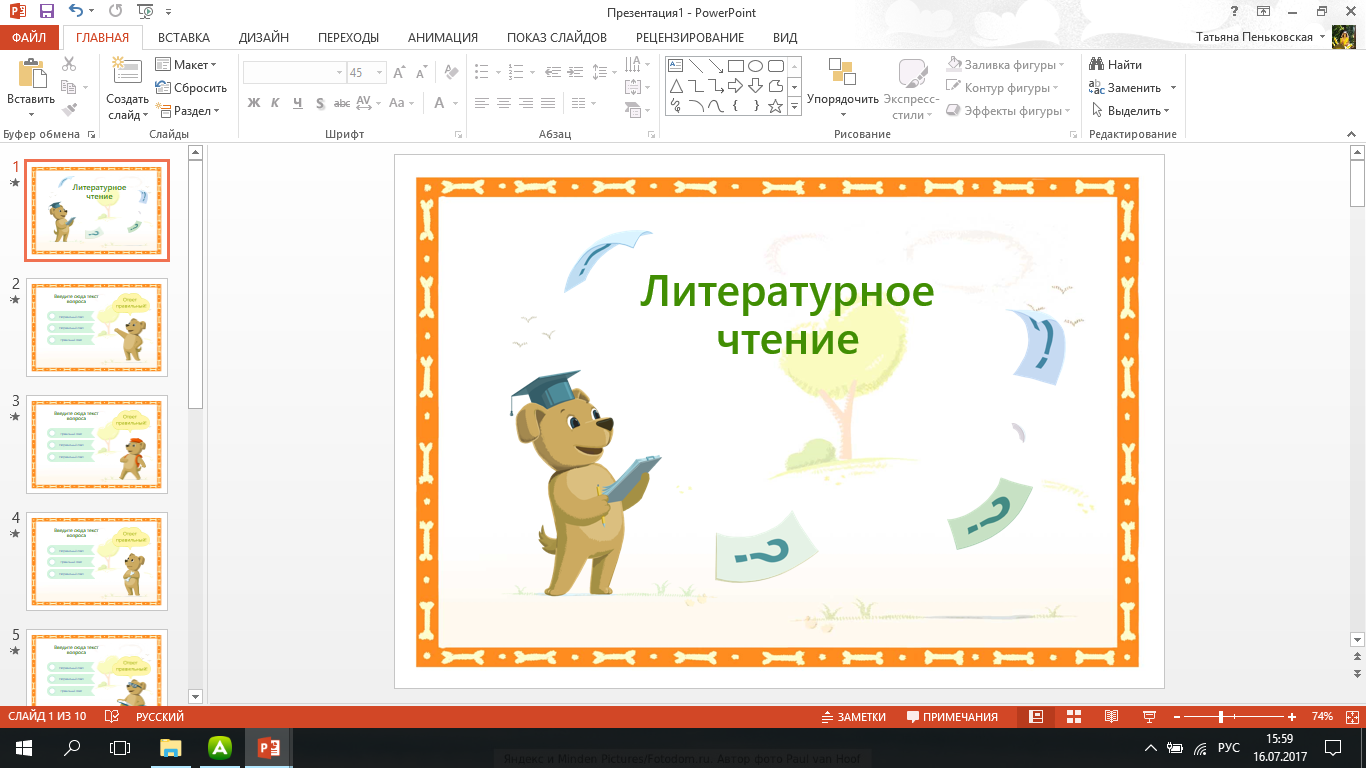 Какие произведения каких авторов мы уже прочитали?
Вспомните, с произведениями какого раздела мы начали знакомиться?
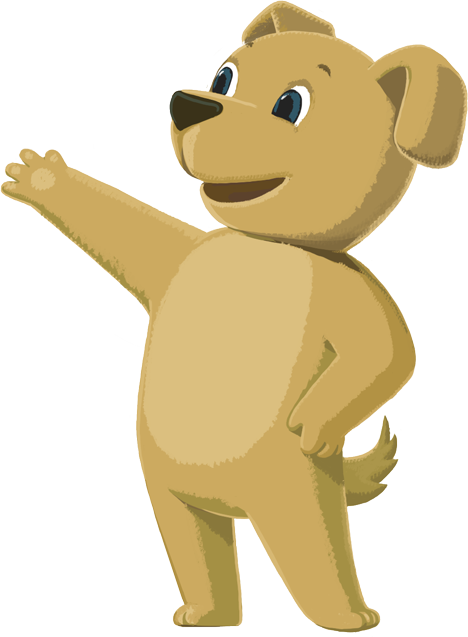 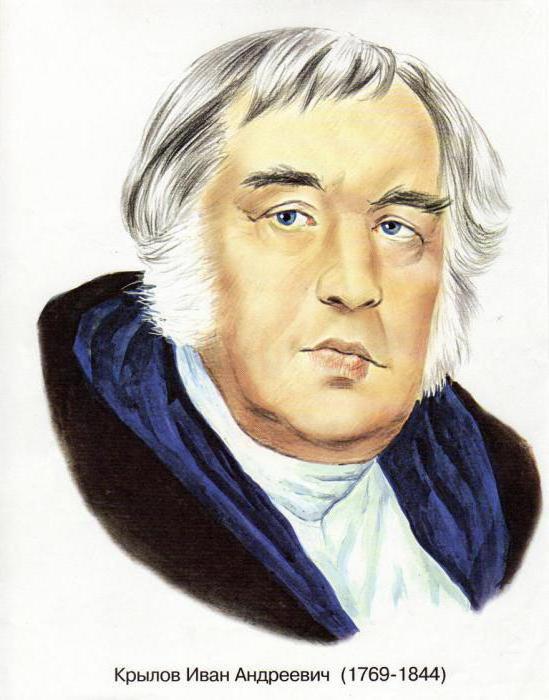 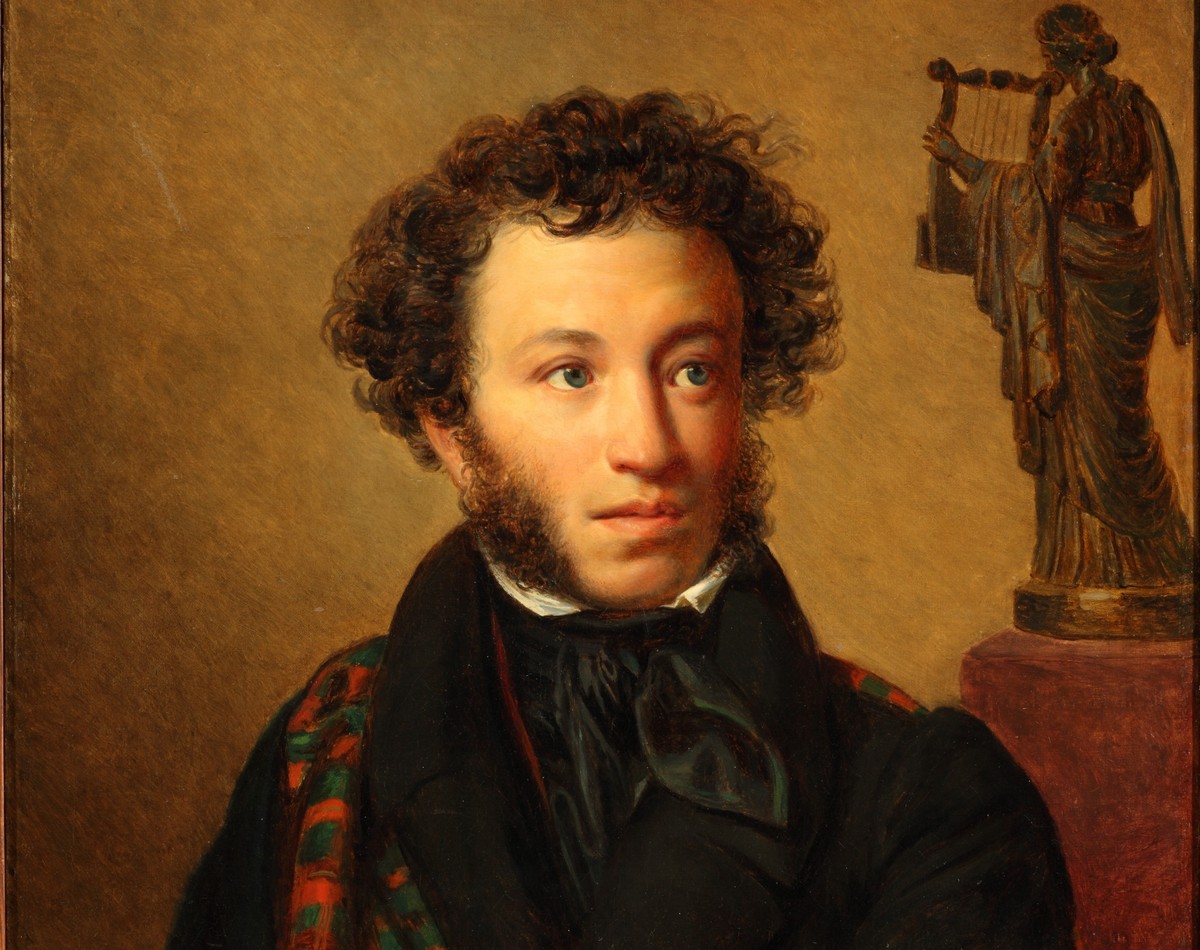 Сегодня мы начнём знакомиться с произведениями Льва Николаевича Толстого.
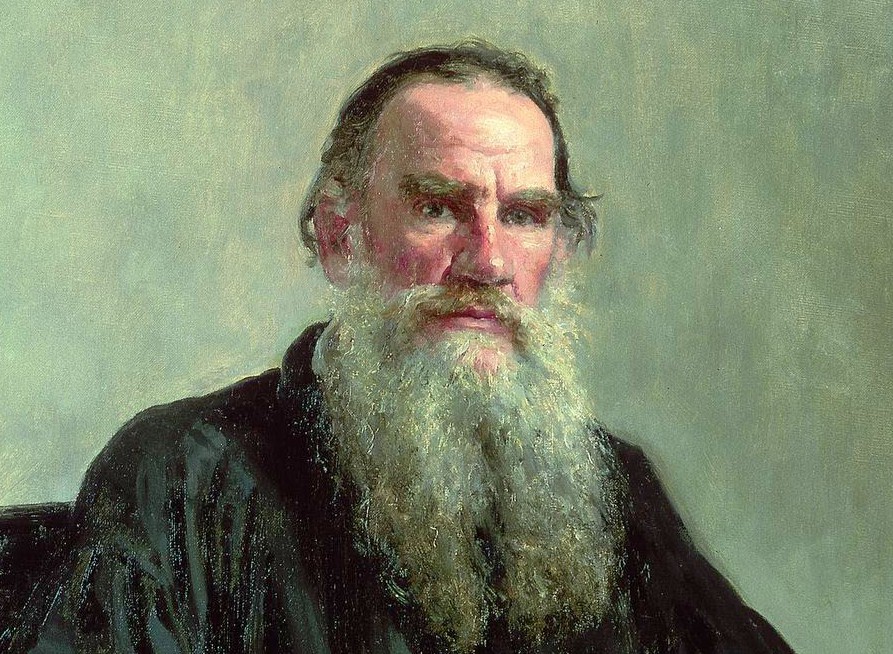 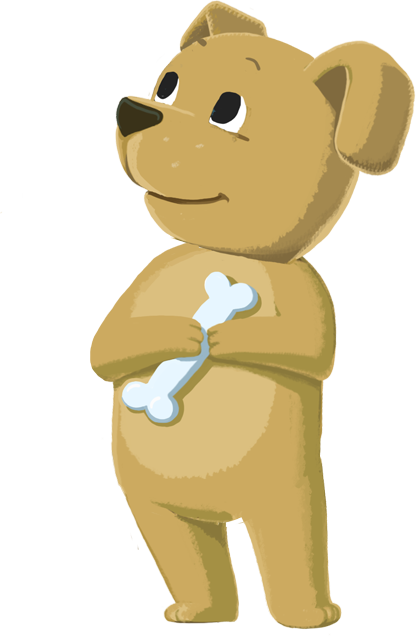 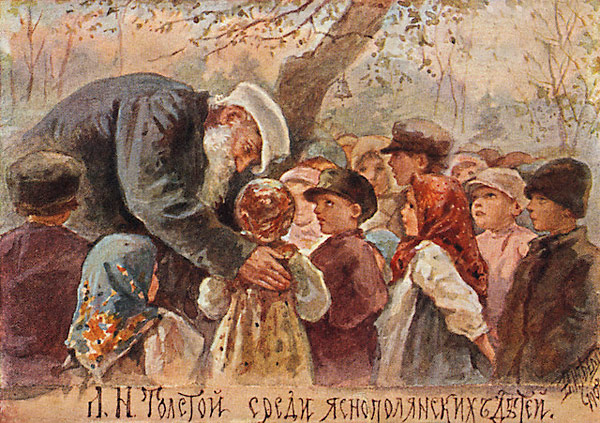 Прочитаем о Льве Николаевиче Толстом на стр. 108
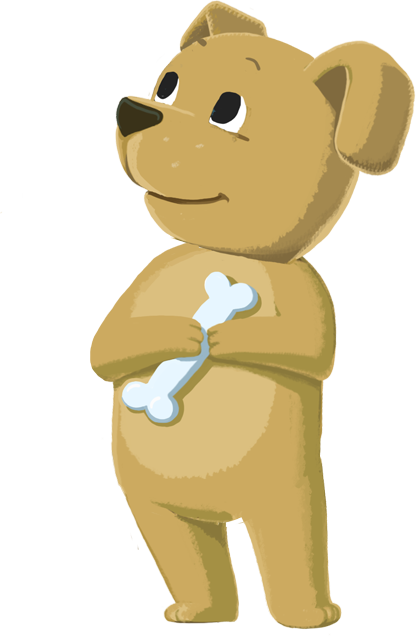 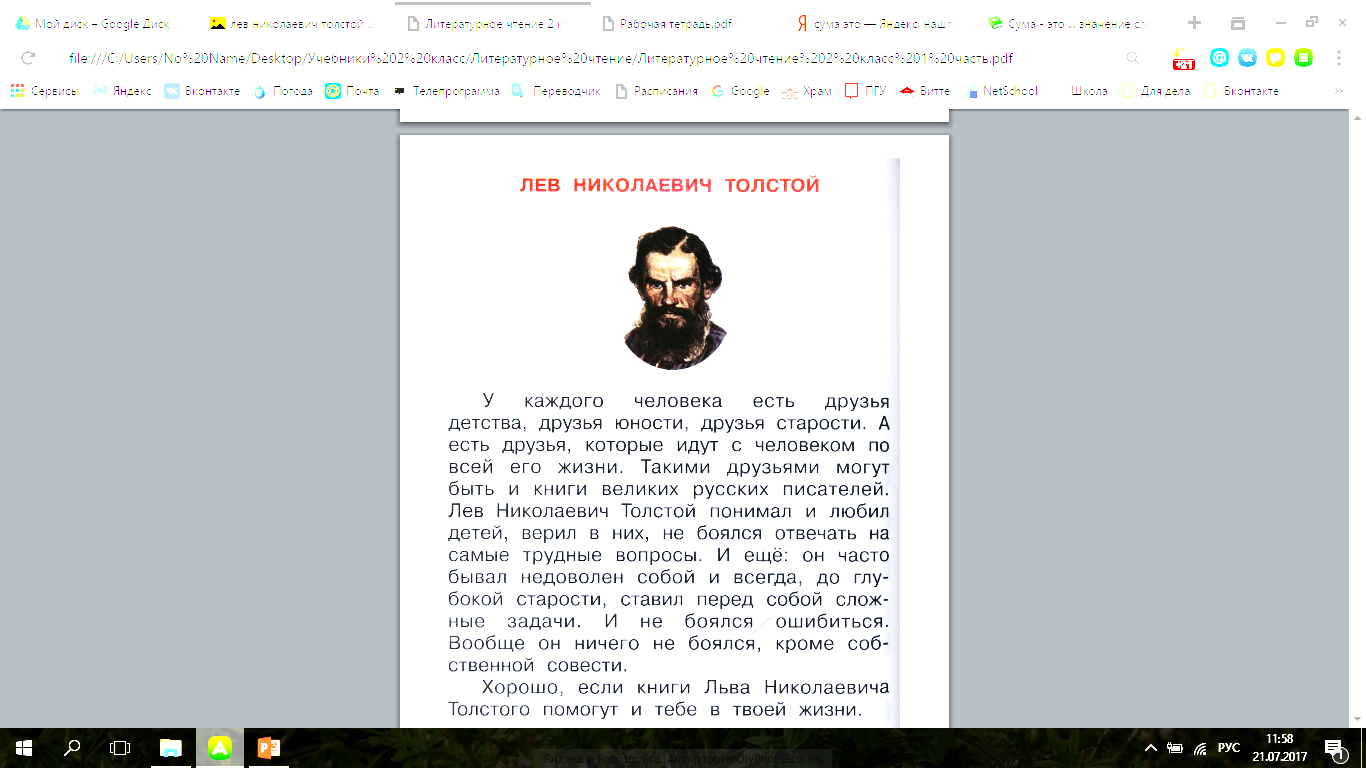 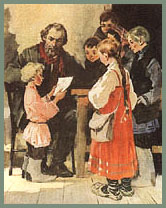 Рассмотрите иллюстрации на стр. 109. Какая сказка на них изображена? Перескажите её.
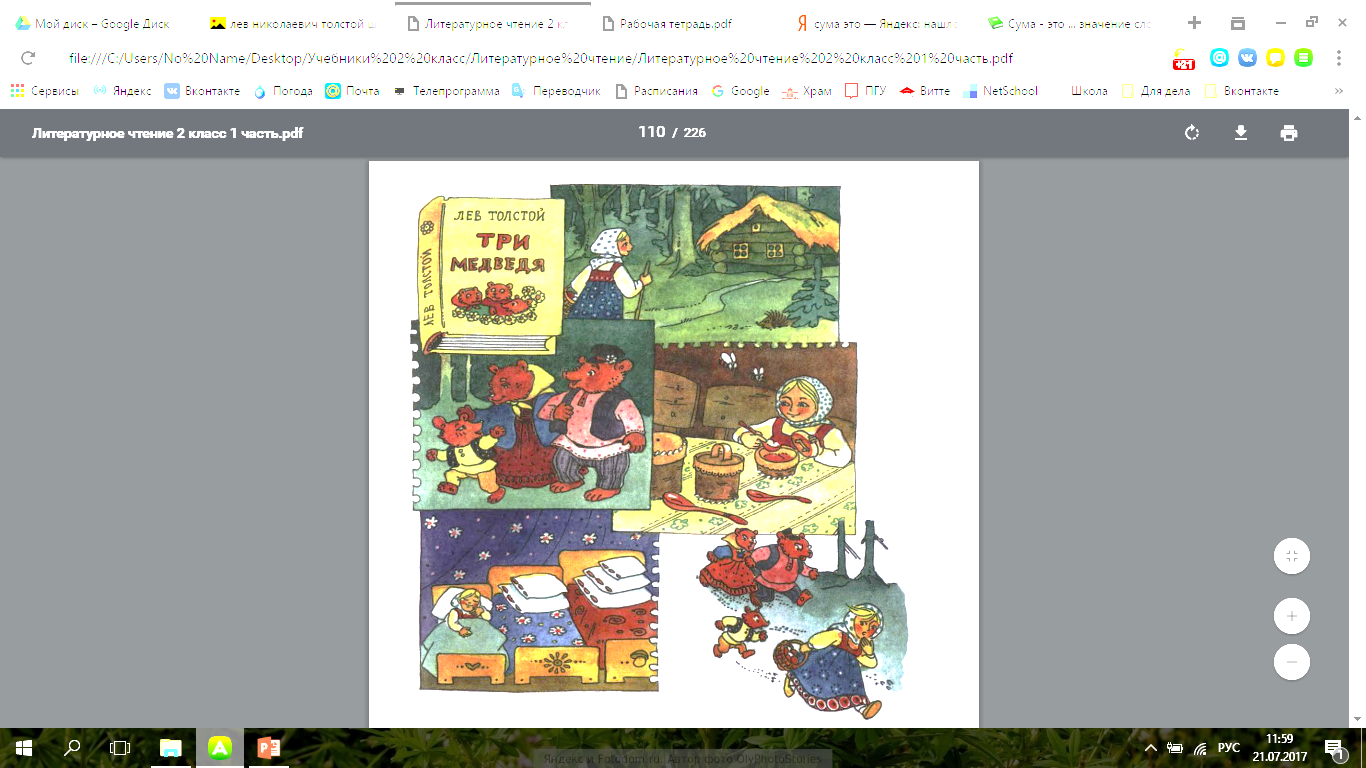 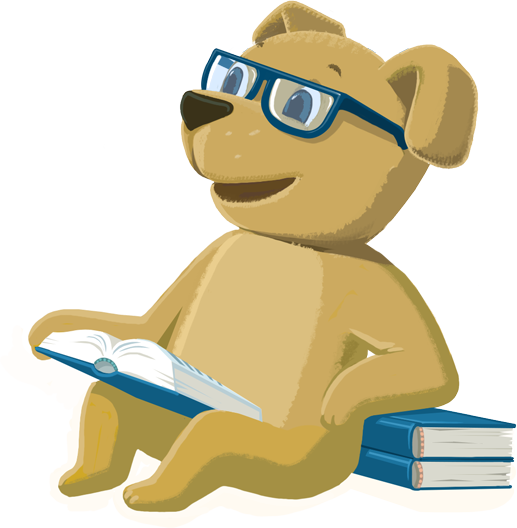 Узнаем значения некоторых слов.
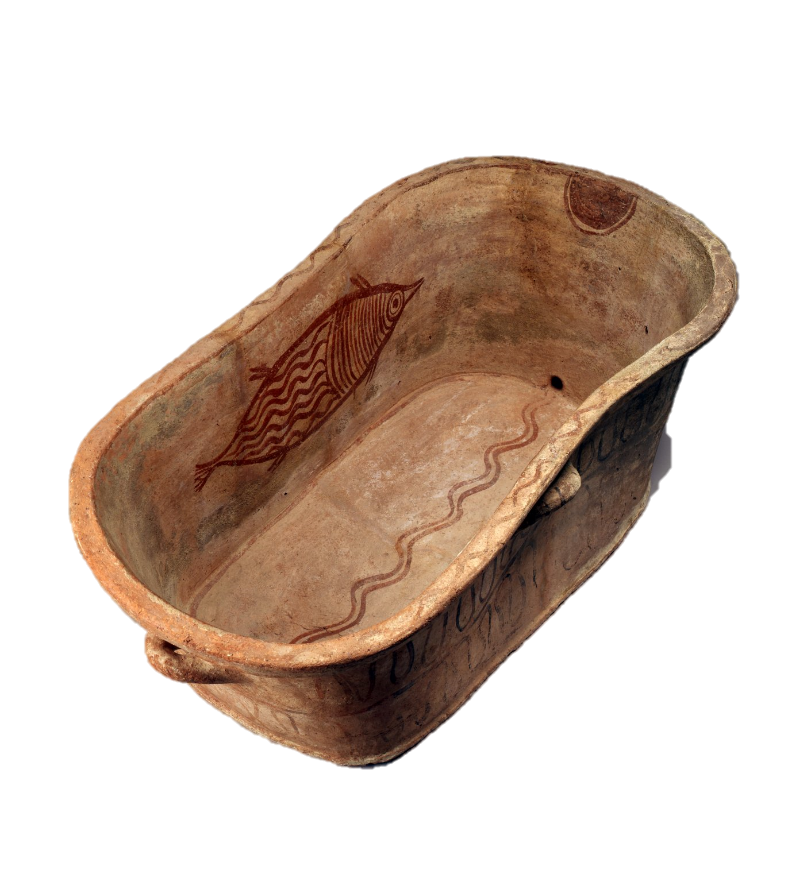 Лохань - это круглая или овальная посуда для стирки белья, мытья посуды или других хозяйственных надобностей.
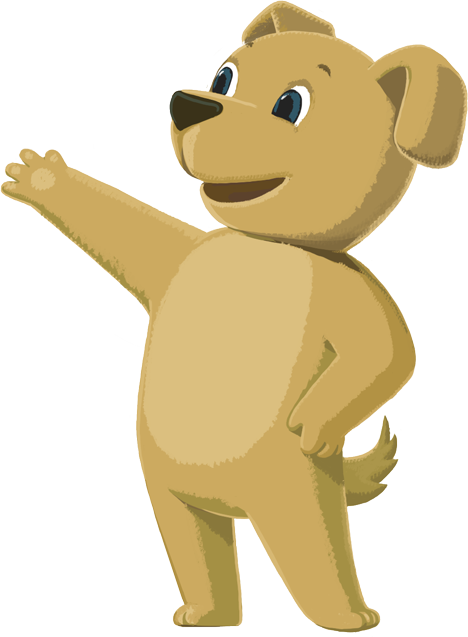 Невестка - это жена брата или сына по отношению к родственникам мужа.
Слаживать - мастерить, делать.
Чему учит этот рассказ?
Прочитайте пословицу на стр. 111. Что значит «почитать родителей»?
Как в семье стали относиться к дедушке? Почему?
Почему решили давать дедушке еду в лохани?
Что складывал Миша из дощечек?
Как отреагировали на это занятие сына родители?
Почему дедушку не сажали за стол?
Прочитайте рассказ.
Послушайте рассказ.
Какие чувства вы испытали при слушании рассказа?
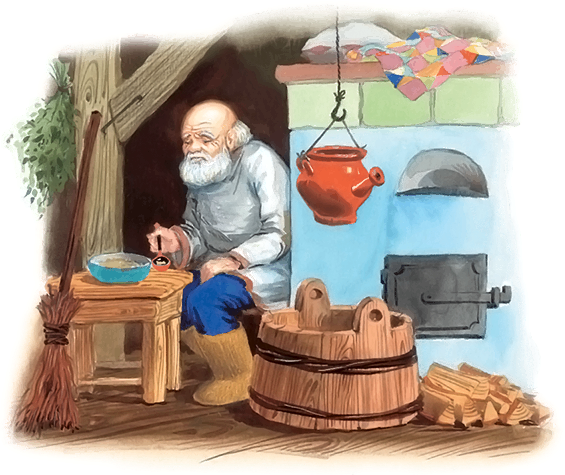 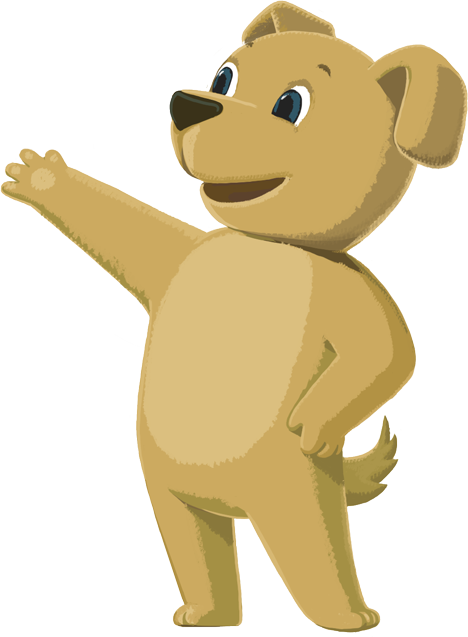 Соберите пословицы. Объясните их смысл.
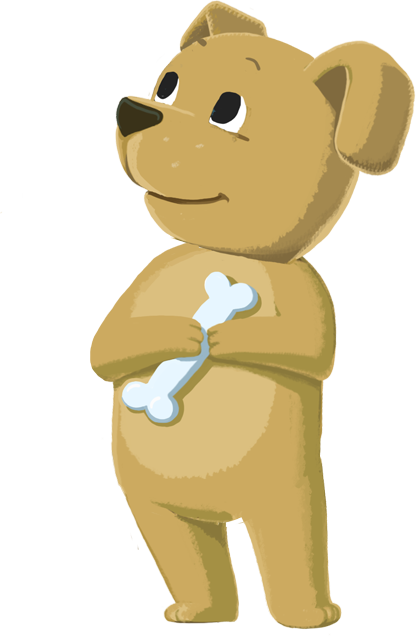 и сердце на месте.
добра не бывает.
так и дело идёт прекрасно.
так и дому не рад.
коли в семье вражда.
В недружной семье…
В семье разлад,
Когда семья вместе,
В семье согласно,
Не будет добра,
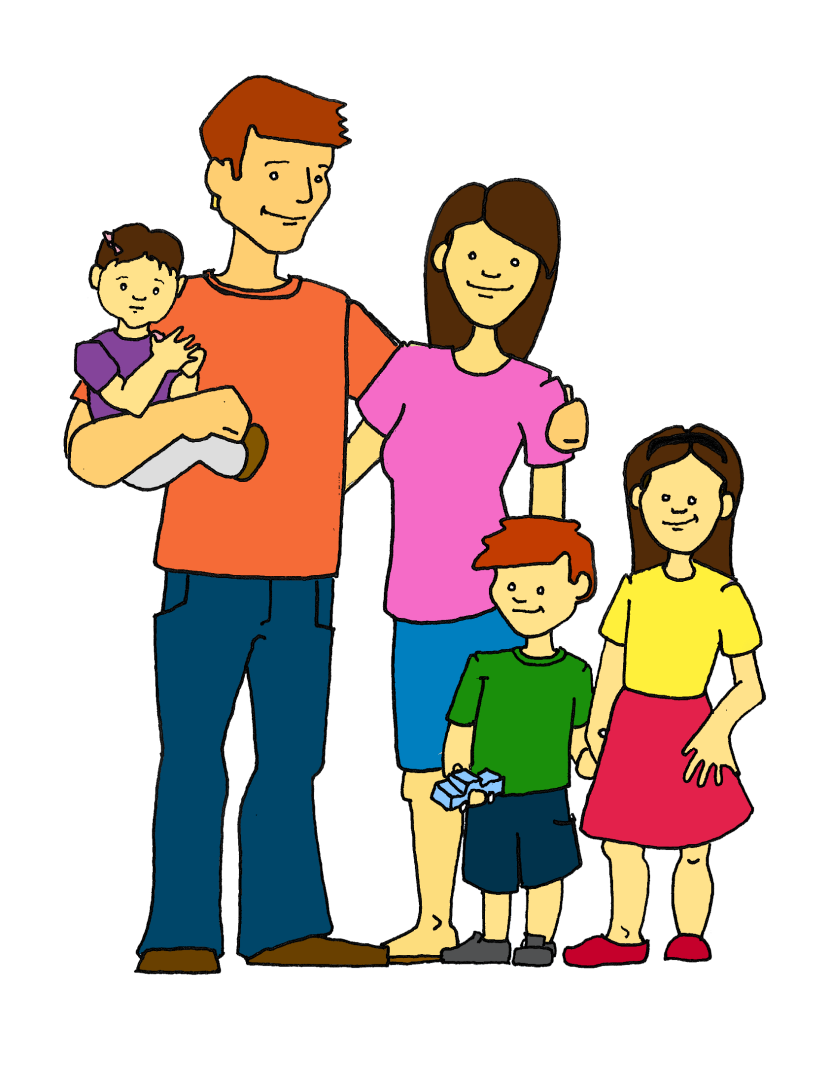 Вспомните, что мы сегодня делали на уроке.
Что вам особенно понравилось?
Что показалось немного трудным?
Спасибо, ребята, за урок!
До новых встреч!
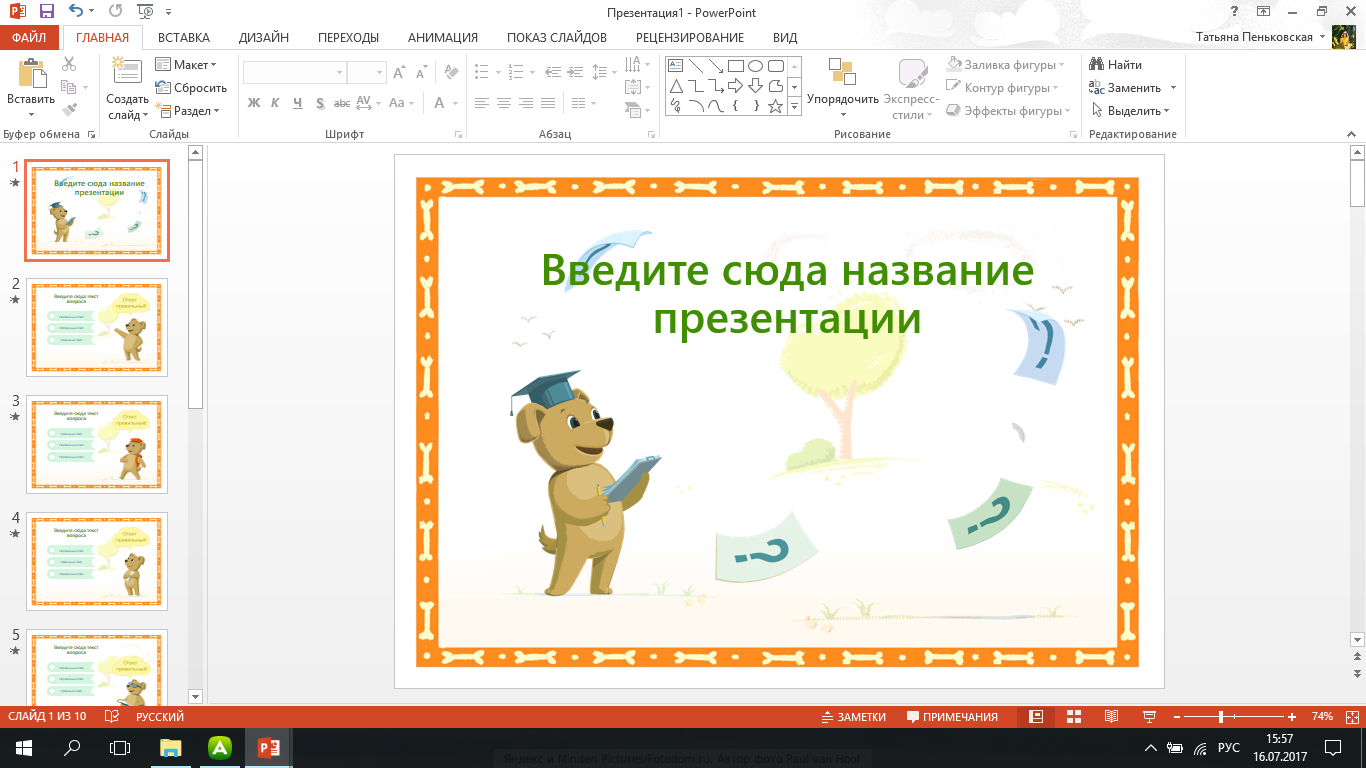 Домашнее задание:
Уч. с. 110-111 чит.,рассказ о семье
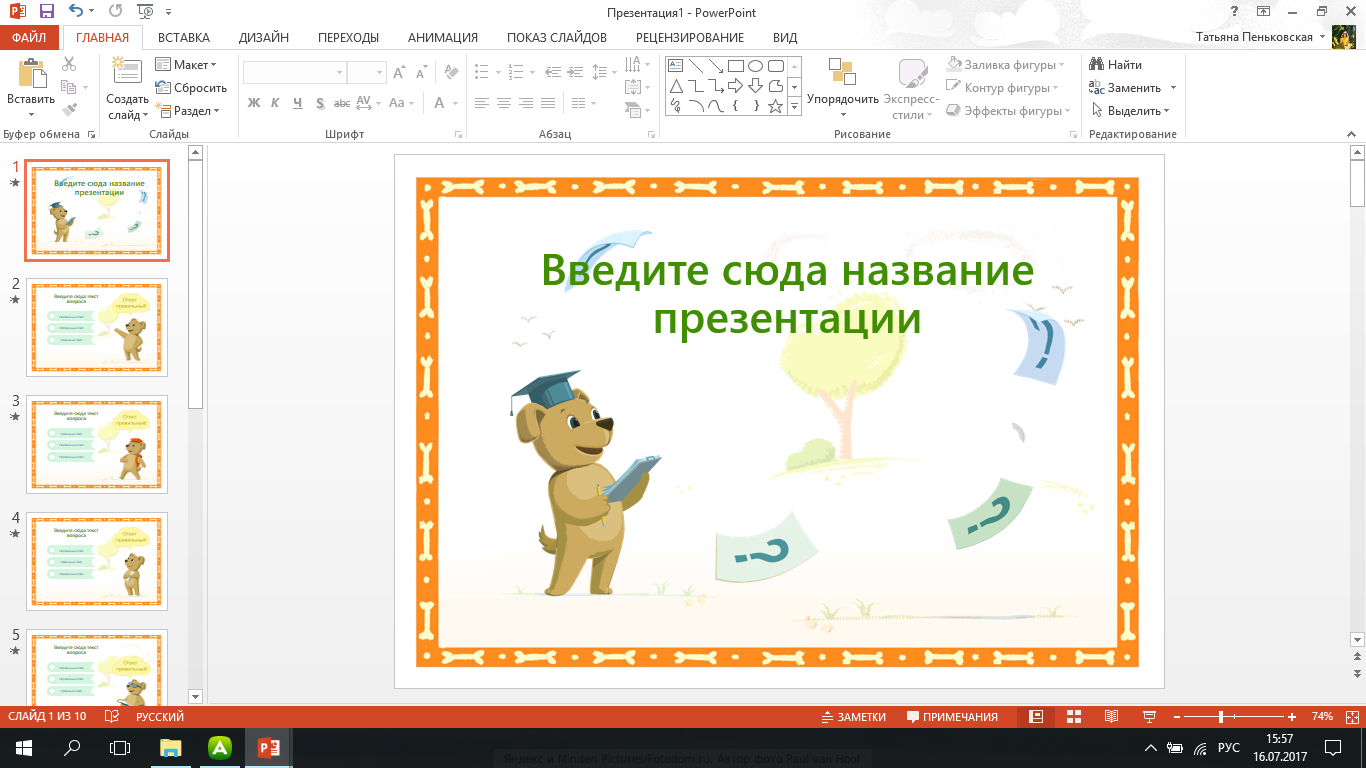 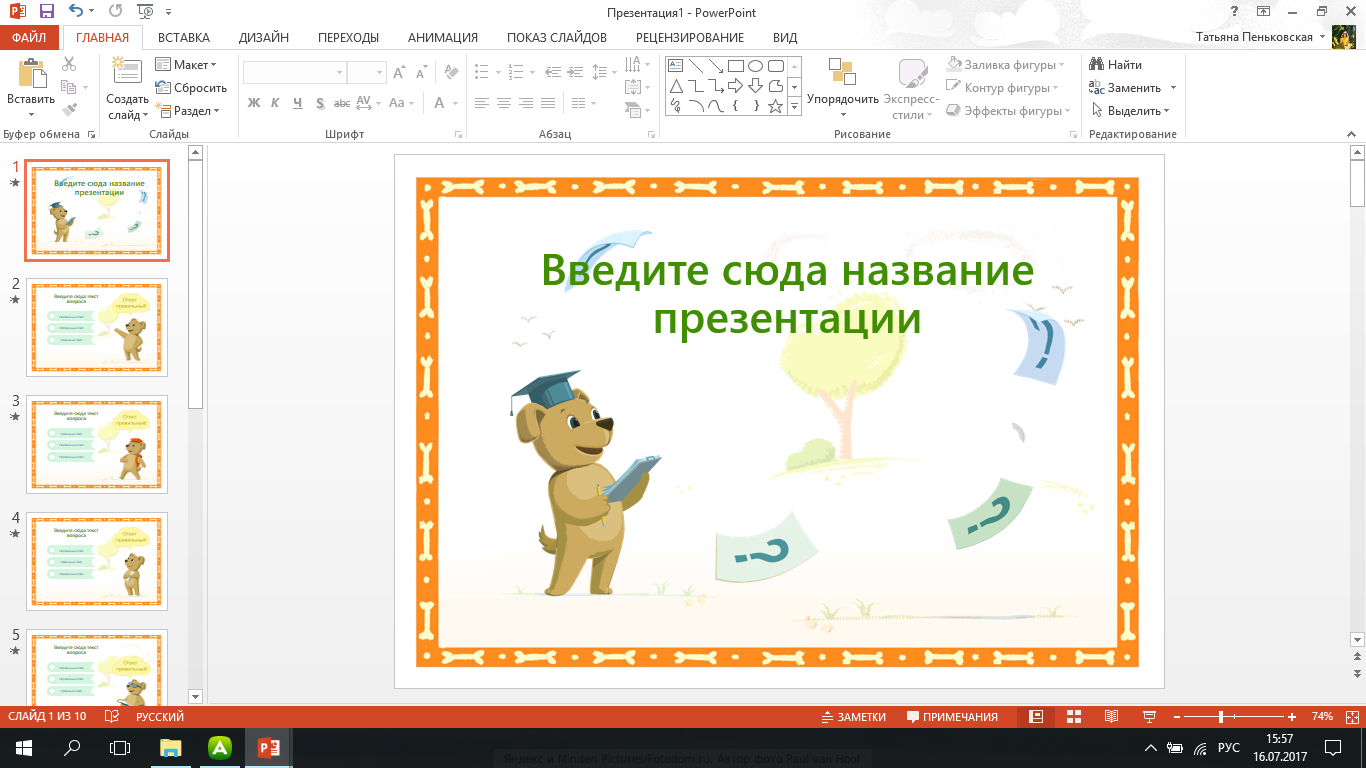 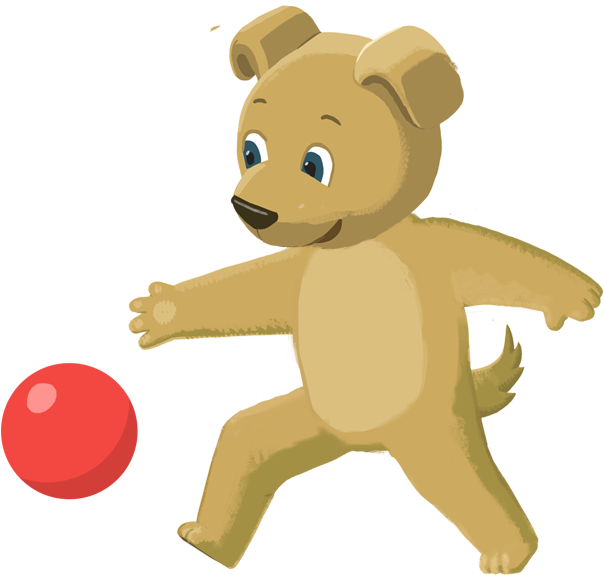 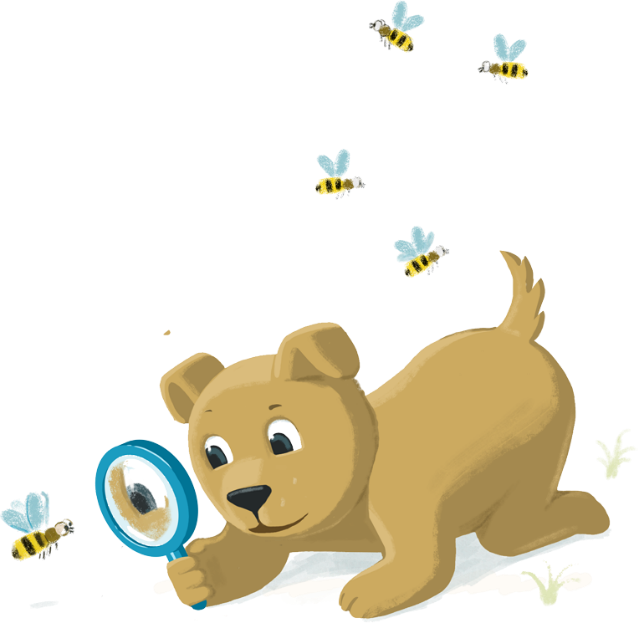 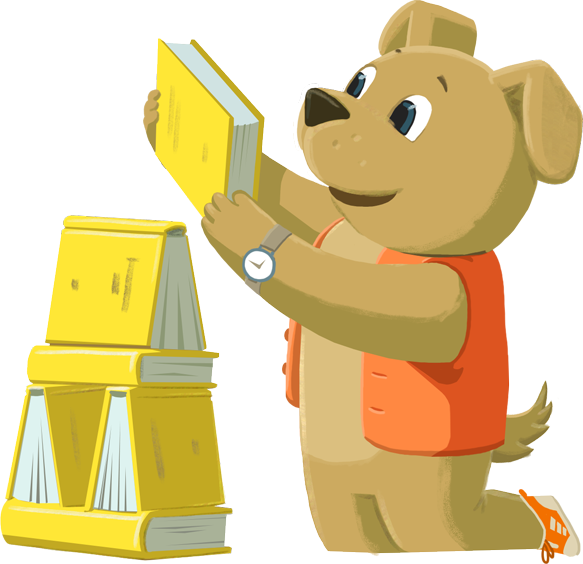 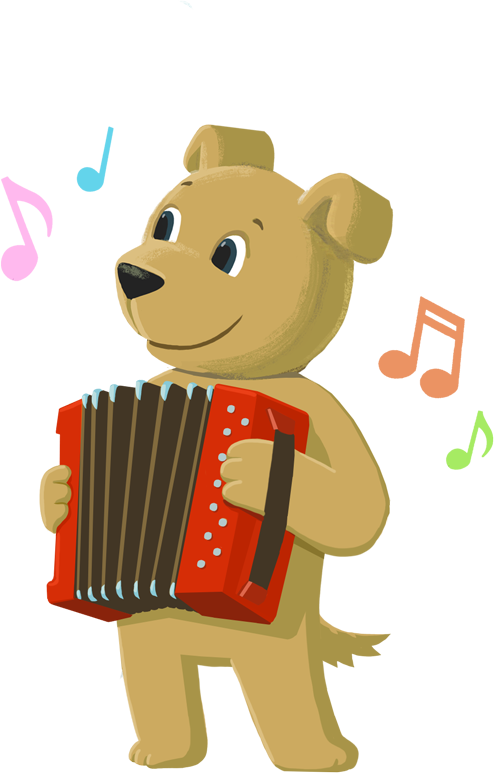 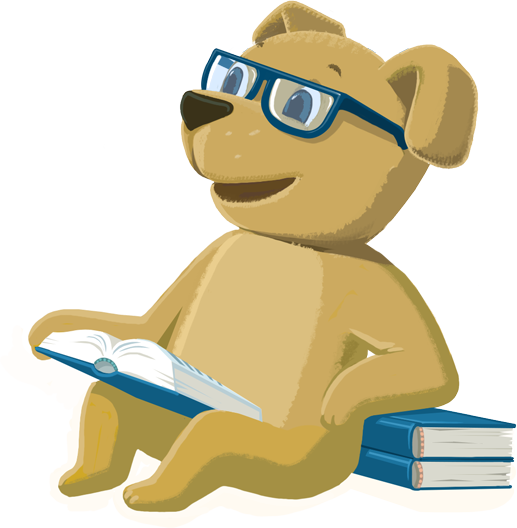 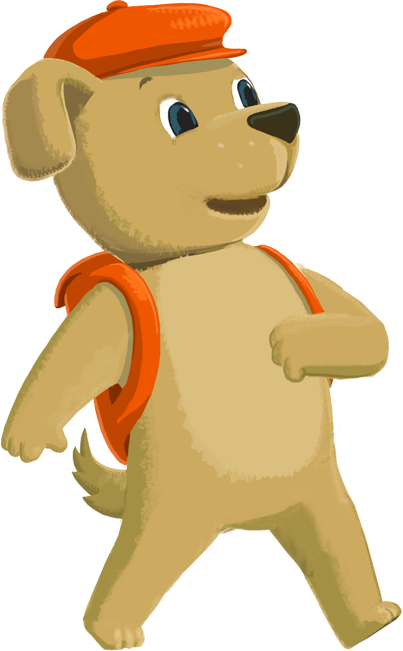 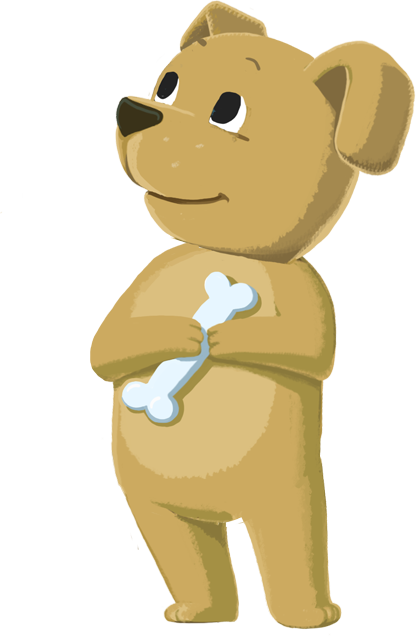 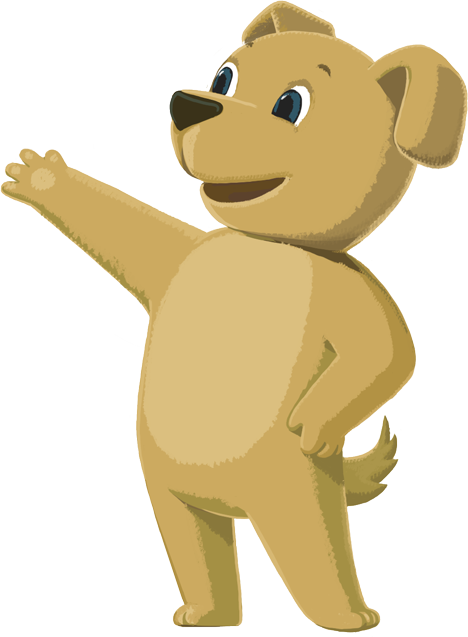